Foundations Seminar--NSCI 1200: Scientific Thinking for Community Resilience
Gary Vieiro
Syllabus
NSCI 1200: Scientific Thinking for Community Resilience

GE Pathway-Environmental Sustainability -The Environmental Sustainability GE pathway provides holistic perspectives on environmental issues by exploring relationships between society /nature through interdisciplinary connections of natural science, social science, humanities, and business.
Course Materials-Text: “On Course”, Skip Downing and Jonathan Brennan, 9th edition.
Participation- Students are evaluated based on the quality of their presence in the classroom. “Quality” here is defined as informed and respectful participation in class. 
Final Group Project/ Presentation -Group projects will apply scientific thinking to solving environmental problems affecting our local and global communities. This project entails writing assignments /group presentation. Students complete/revise several assignments that link course concepts to society  and nature through interdisciplinary connections of natural/social science, humanities, and business.
COURSE DESCRIPTION
NSCI 1200: Scientific Thinking for Community Resilience 
Exploration of scientific ways of thinking: how scientific knowledge is created and how it is (or could be) communicated to those who use (or could use) it to solve community problems, emphasizing acquisition of academic skills that will be transferrable to other courses. Learning to see the world through the lens of scientific and mathematical analysis, and reflection on how this lens differs from other lenses. Learning how scientific knowledge is created through collaborative processes among those with diverse perspectives. Appreciation of the scientific literature as a professional conversation that expands our understanding of our natural world. Group projects will apply scientific thinking and other approaches to solving environmental problems affecting our local and global communities. Satisfies GE category E.
STUDENT PROJECT GOALS
Engage and empower students to become active , responsible lifelong learners
Create success in college, in your career and in life.
Dramatically improve outcomes and experiences in life.
Students will develop skill sets addressing topics such as:
Self-motivation, self  awareness, and believing in oneself.
Technical career preparation and employment skills.  
Active learning and participation with transferable skills.
NOTE: Starting in Fall 2020, all students who start as a freshman at CSUSB will be required a Foundations Seminar course as part of their General Education package.
.
FS-FLC PROJECT GOALS/ACTIVITIES
Life-Long Learning and Self  Development:
Development of teaching strategies and high impact practices.
Be familiar with the required GLO’s.
Share ideas with other faculty members regarding activities 
      to meet the learning outcomes of the FYS.
Participate in HIP’s designed to integrate with the specific 
      topic  of the course.
Articles /Discussion topics
“Promoting Student Metacognition” – Kimberly D. Tanner
“Measuring  Actual Learning vs Feeling of Learning 
        Dept. of Physics, Chemistry, Harvard University
“How People Learn: Brain, Mind, Experience, and School”
        The National Academies of Sciences Engineering Medicine
Summary: Foundations Seminar Learning Community 
Preparation to teach NSCI1200 Foundation Seminar.
Development of  objectives and practices that support learning and course development with effective teaching  strategies.   
To build a bridge of effective communication with students
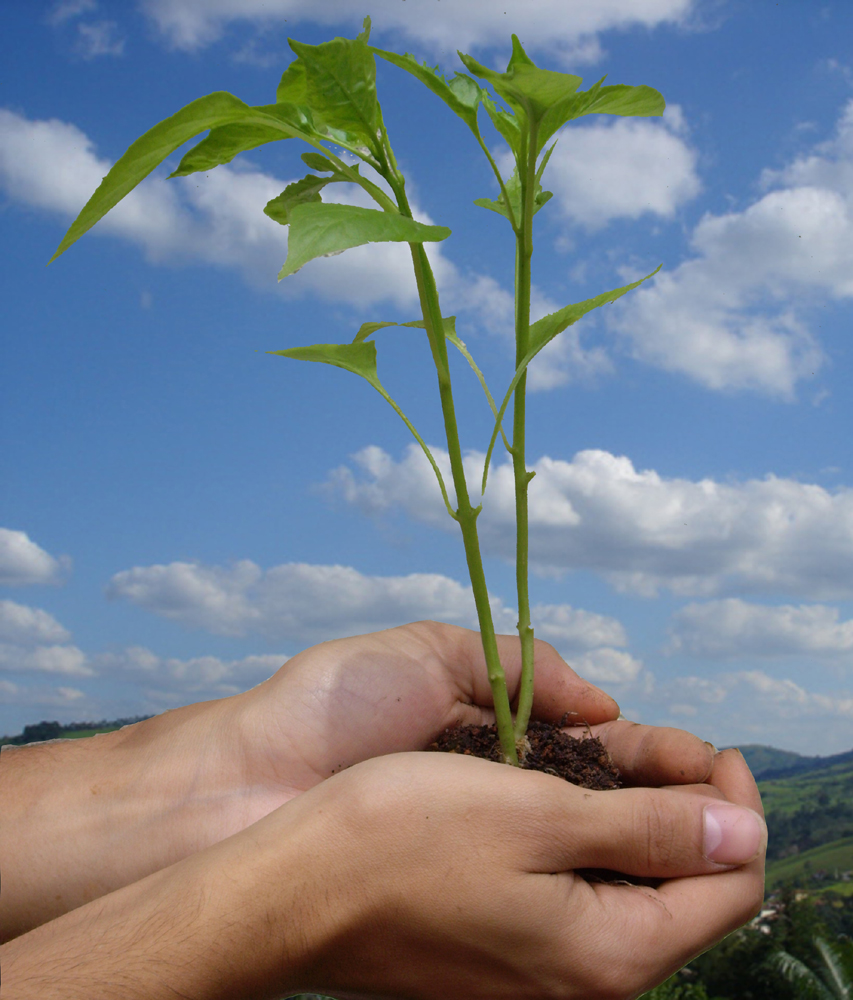 STUDENT LEARNING OUTCOMES

LO 1: Metacognition

LO 2: Collaboration

LO 3: Critical Information Literacy

LO 4: Written Communication

LO 5: Thinking Critically

LO 6: Integrative Learning